What Polar Researcher are You Today?
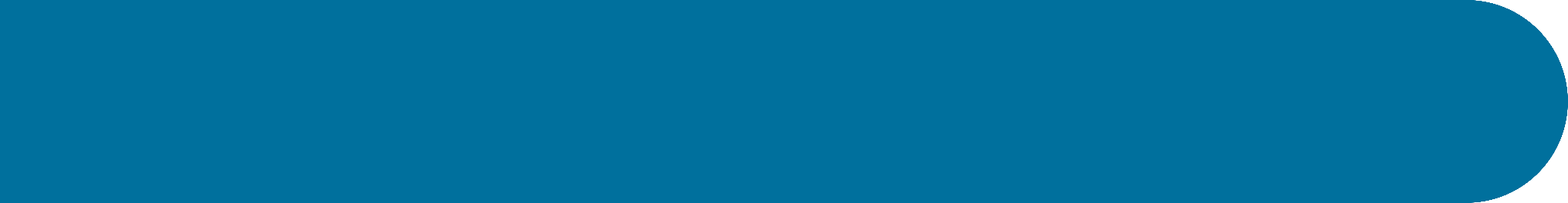 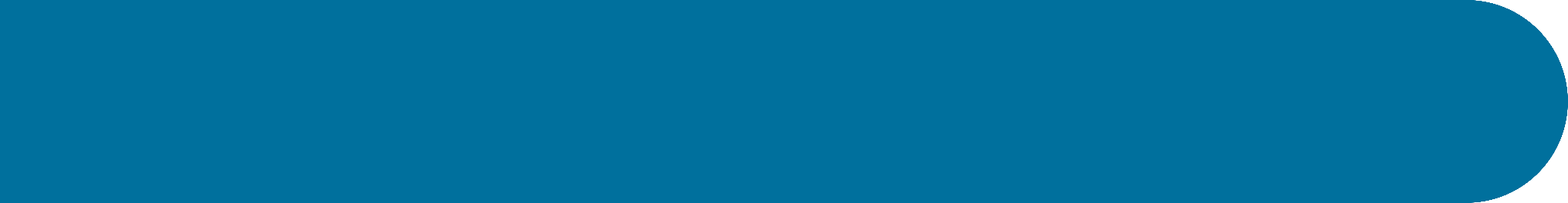 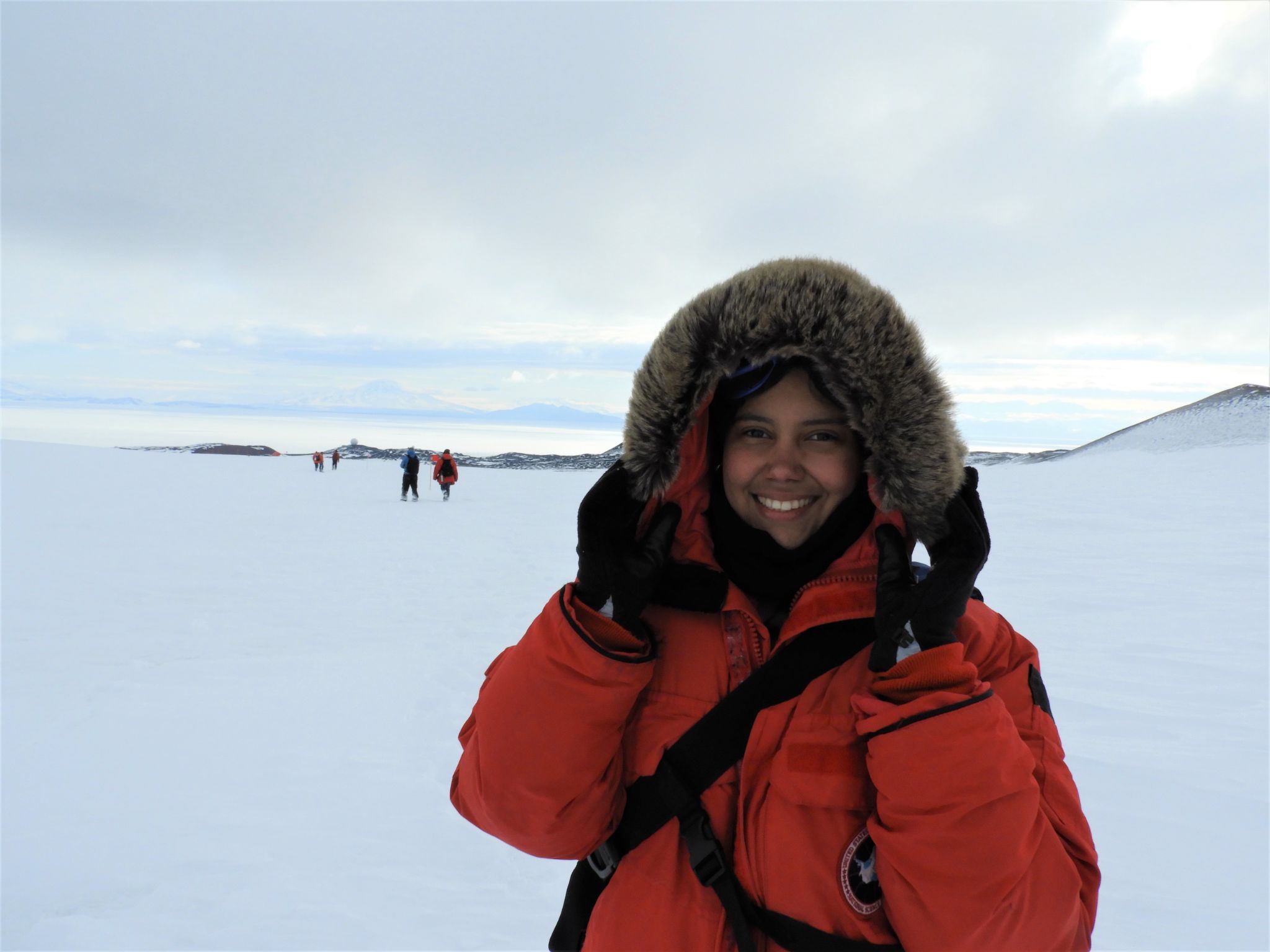 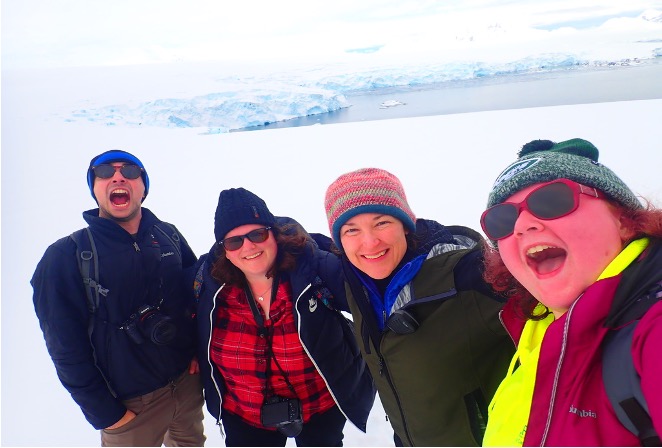 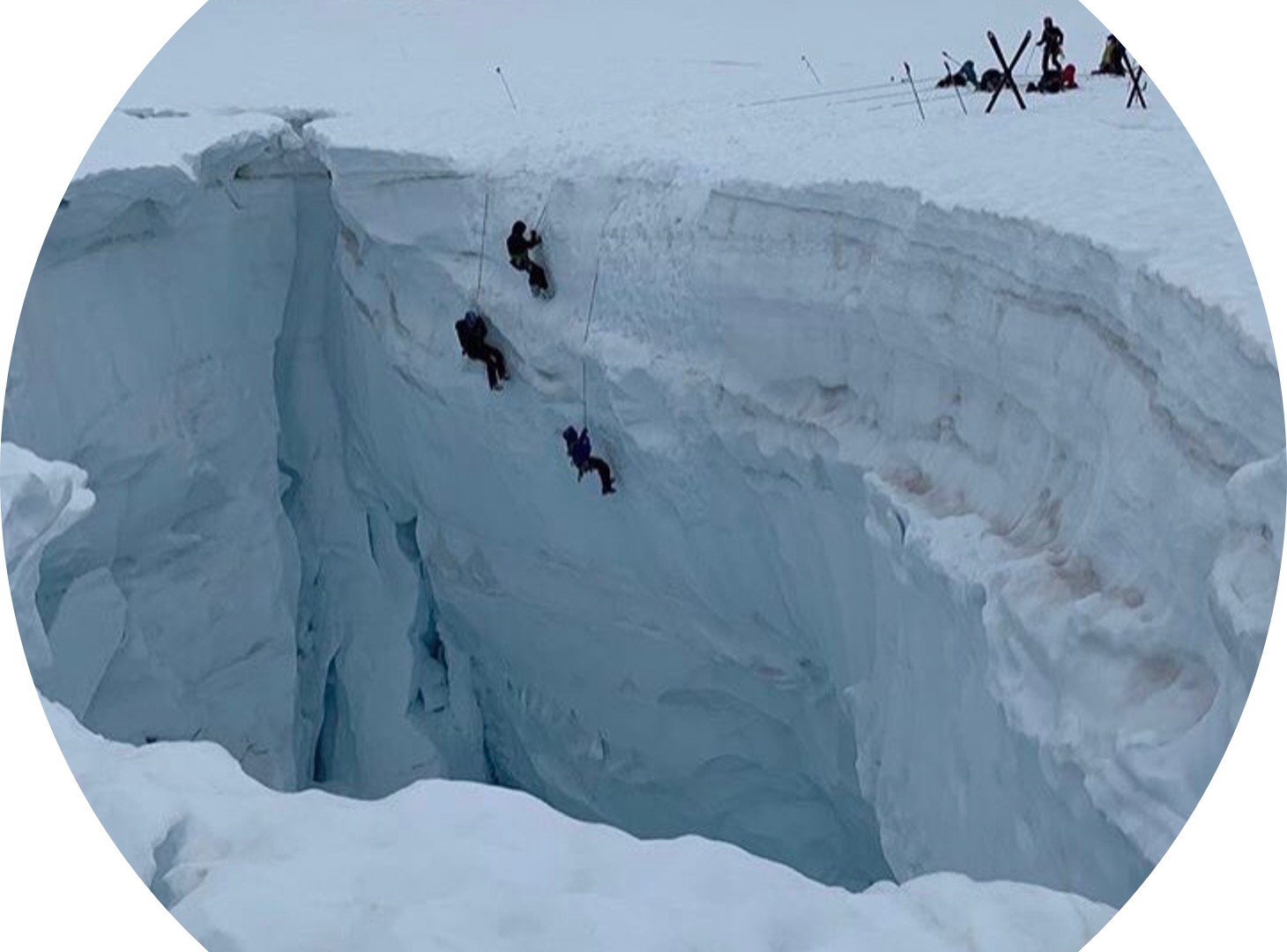 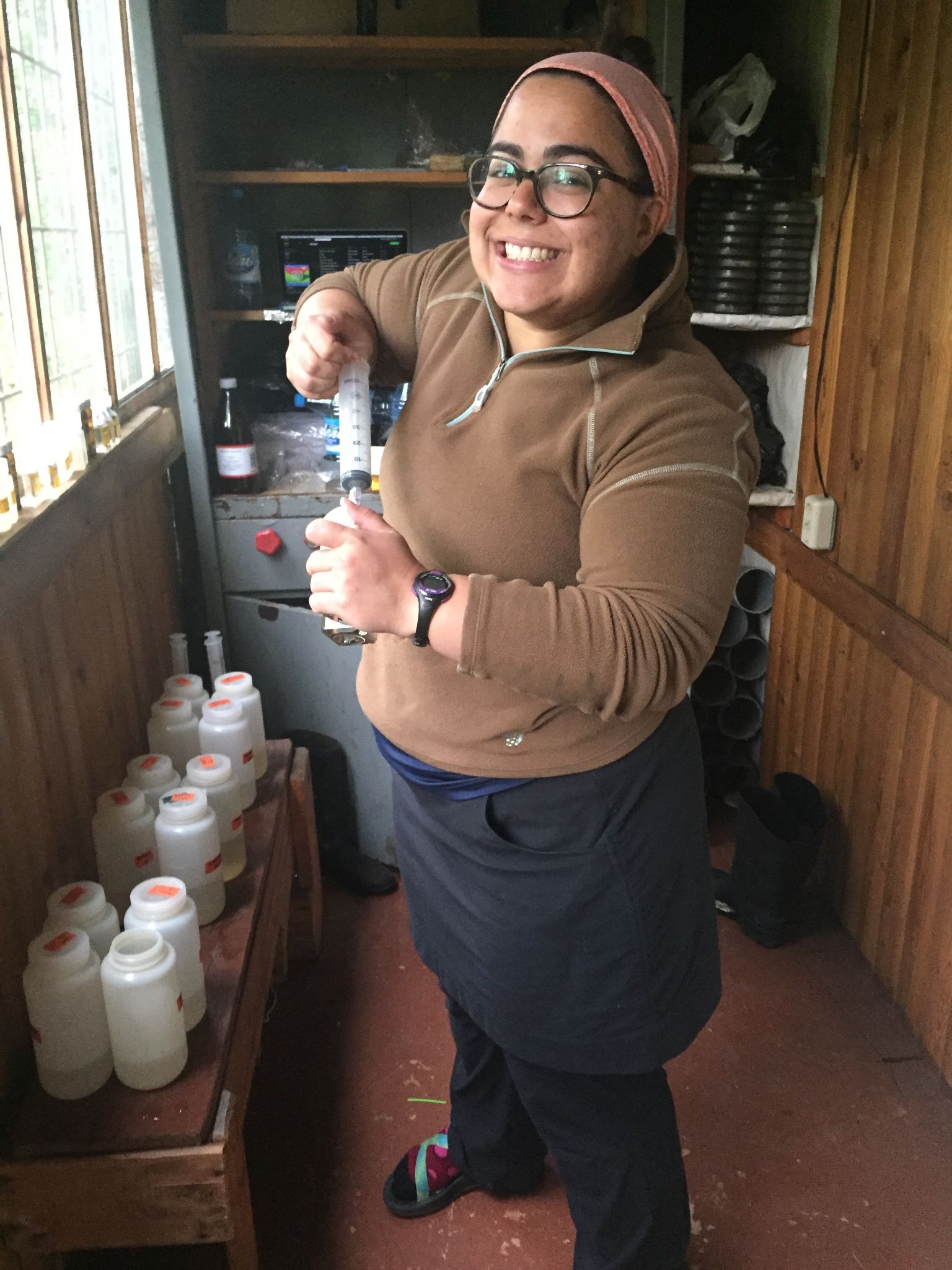 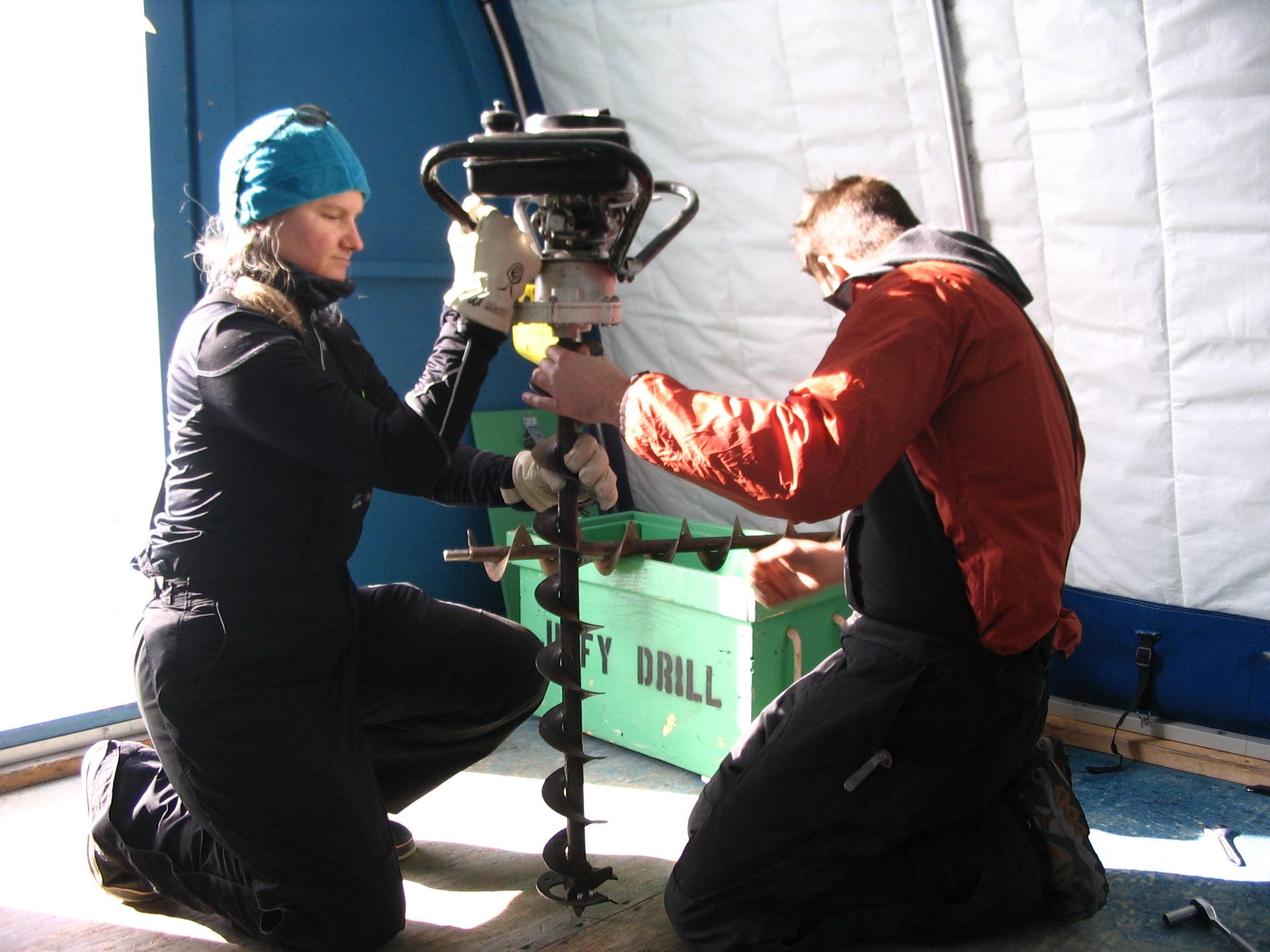 A
B
C
D
E
[Speaker Notes: A-Melisa Diaz
B-Dr. Rachel Morgan-Kiss
C-Kasey Walsh, and others
D-Bianca Rodriguez Cardona
E-Dr. Michalea King rescue training]
What Graph are You Today?
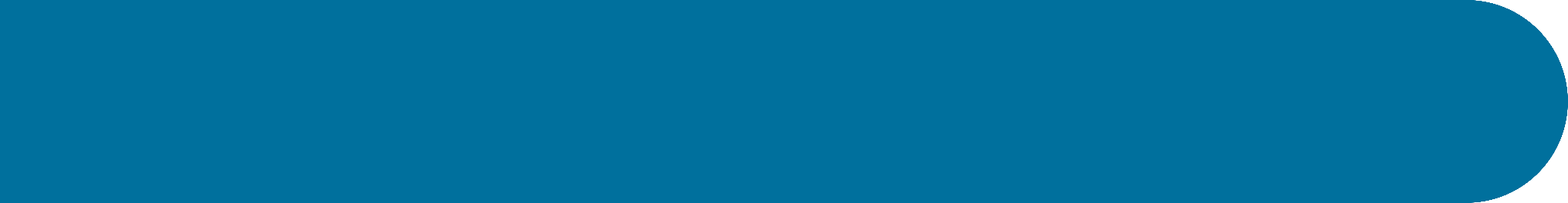 A
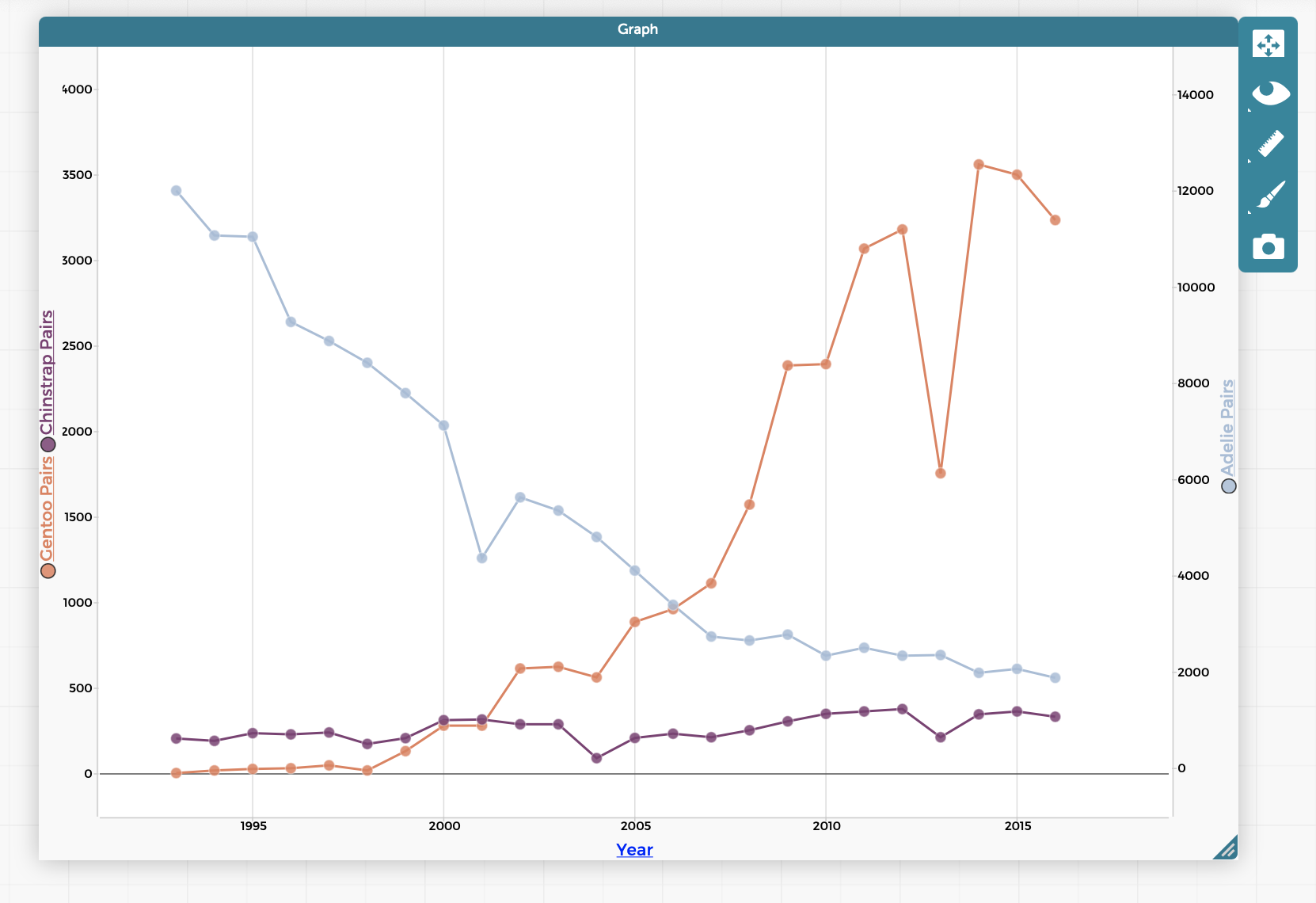 C
Adelie
Gentoo
B
Chinstrap
[Speaker Notes: Graphs of penguin population changes]
What Penguin are You Today?
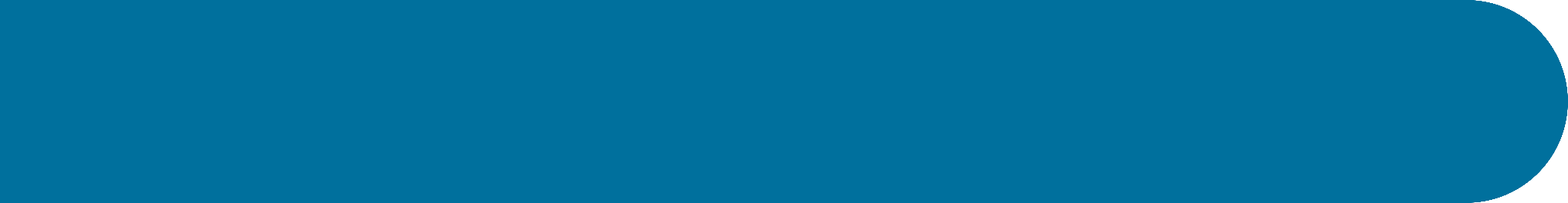 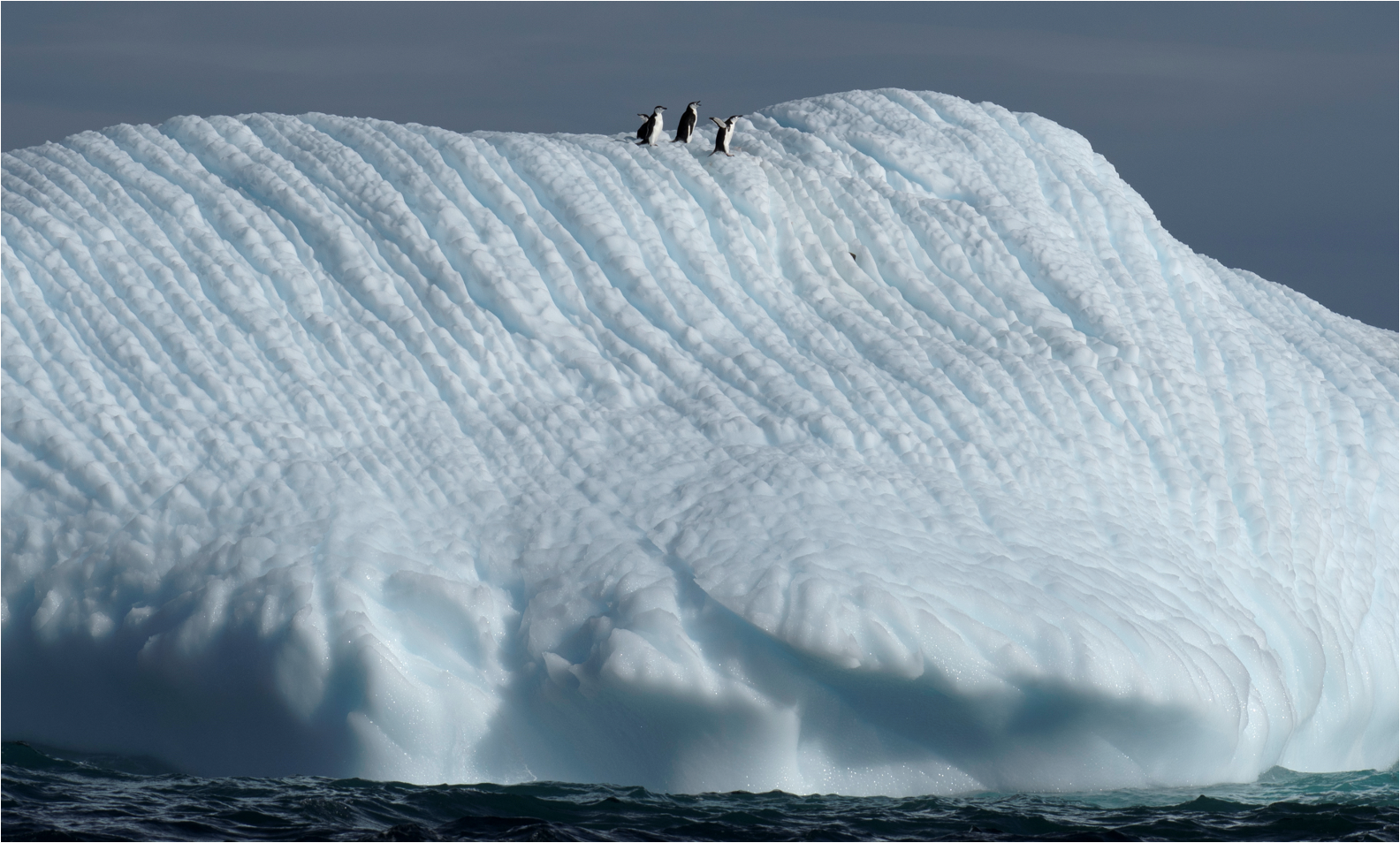 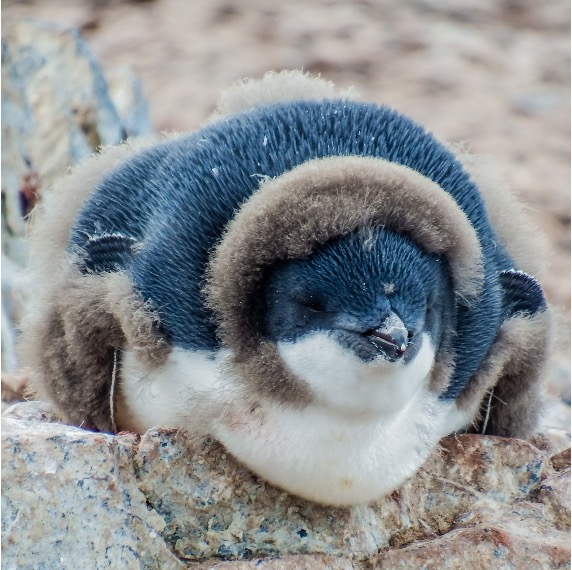 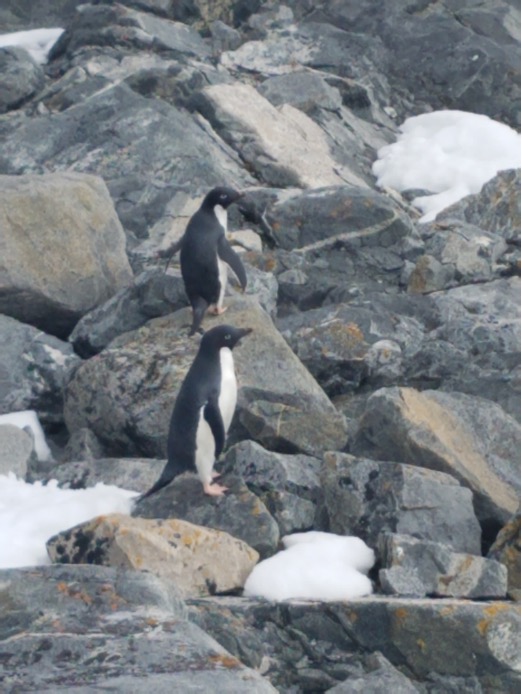 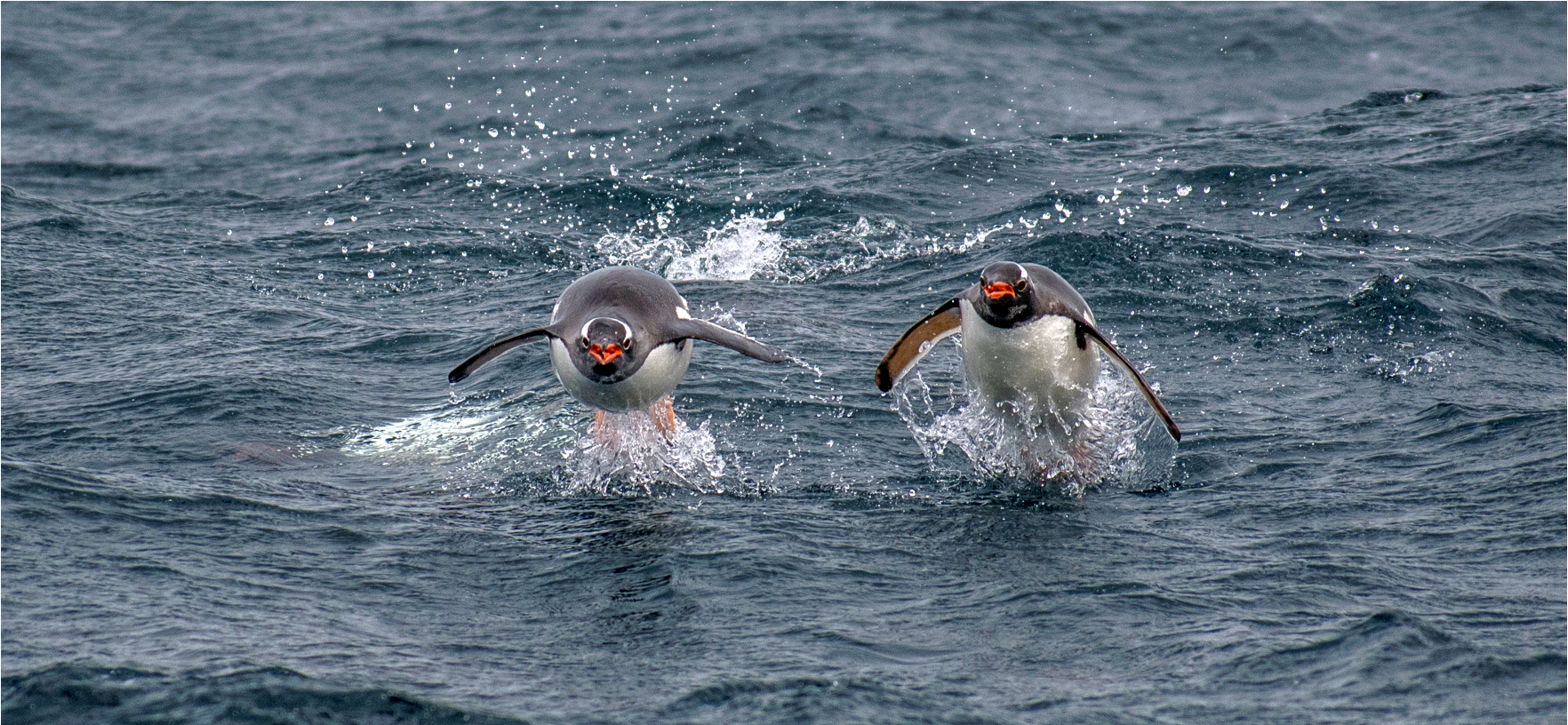 A
B
C
D
[Speaker Notes: A-Chinstrap penguins
B-Adelie penguin losing adolescent feathers
C-Adelie penguins
D-Gentoo penguins

Picture Credits
A,B,D-Andrew Corso
C-Kasey Walsh]
What Ice are You Today?
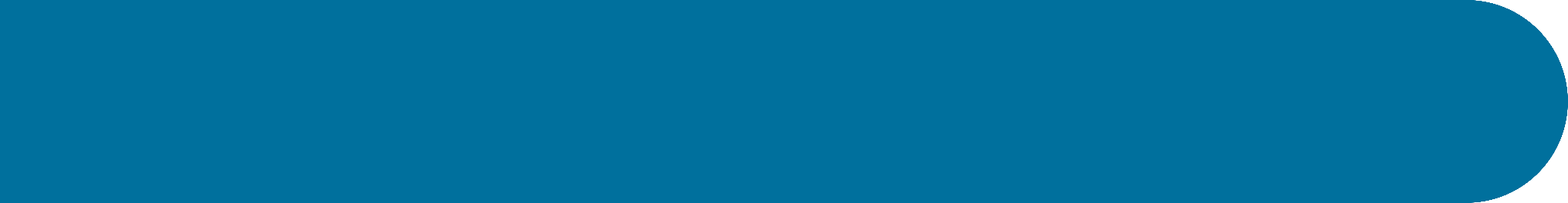 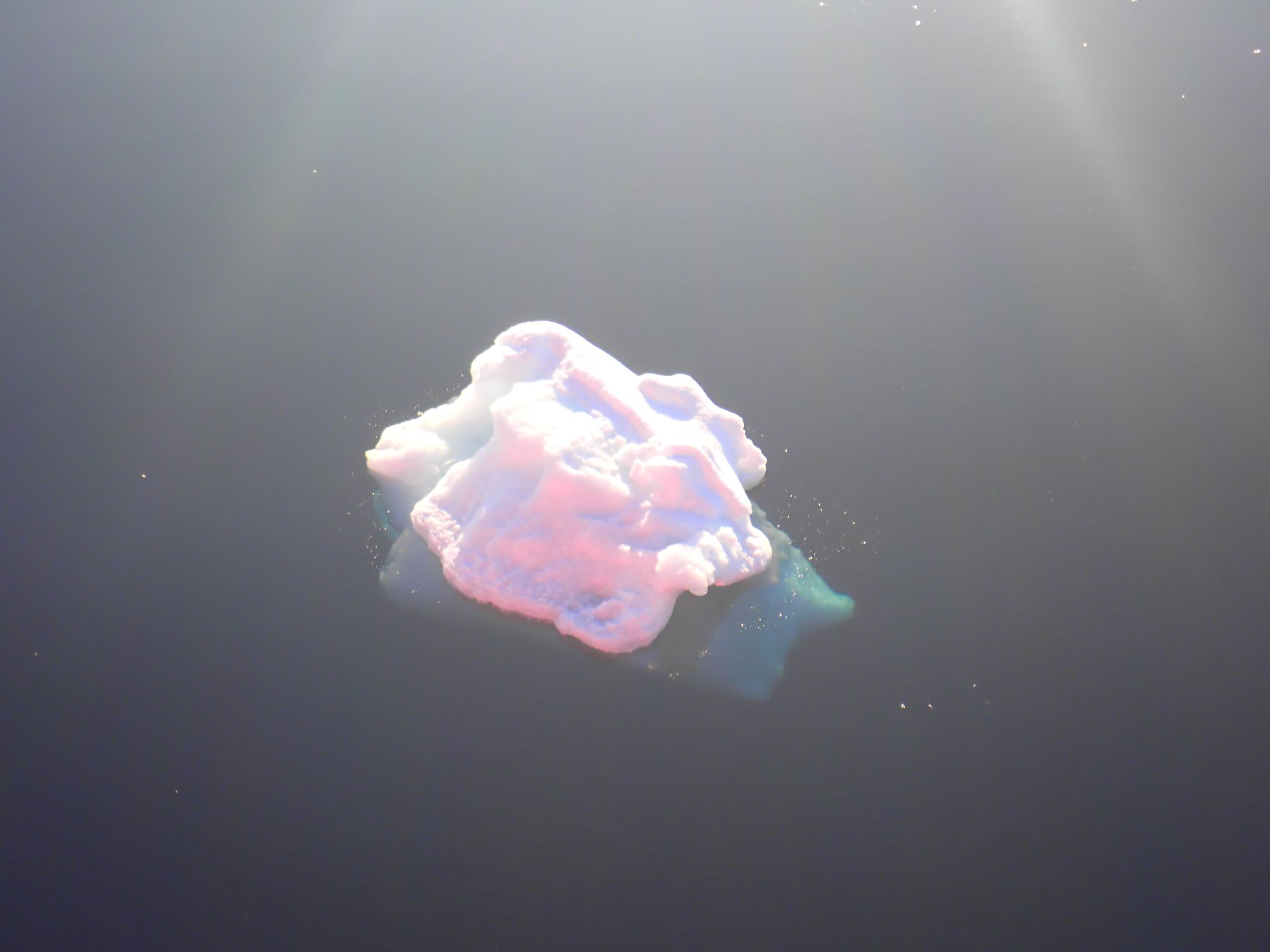 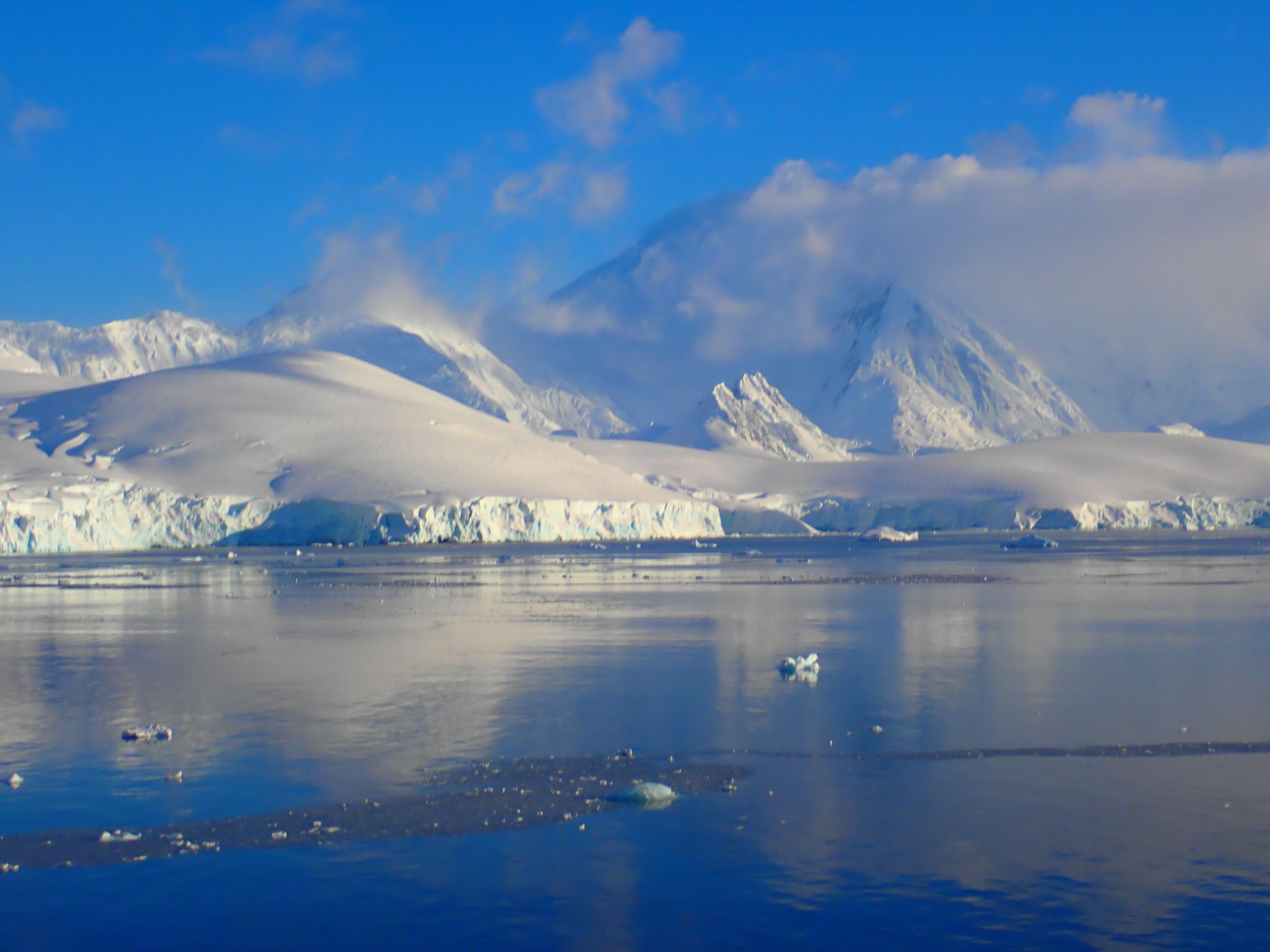 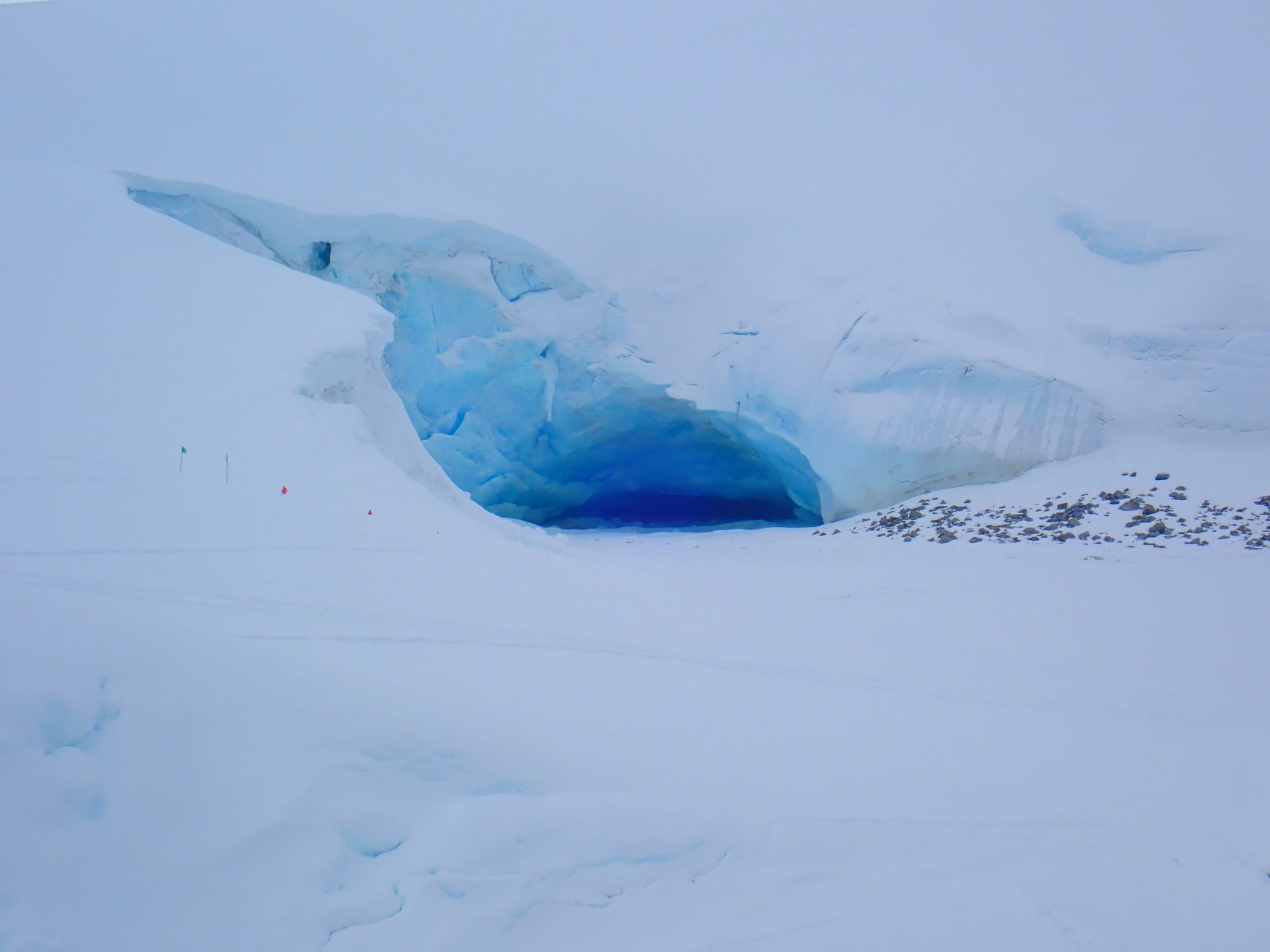 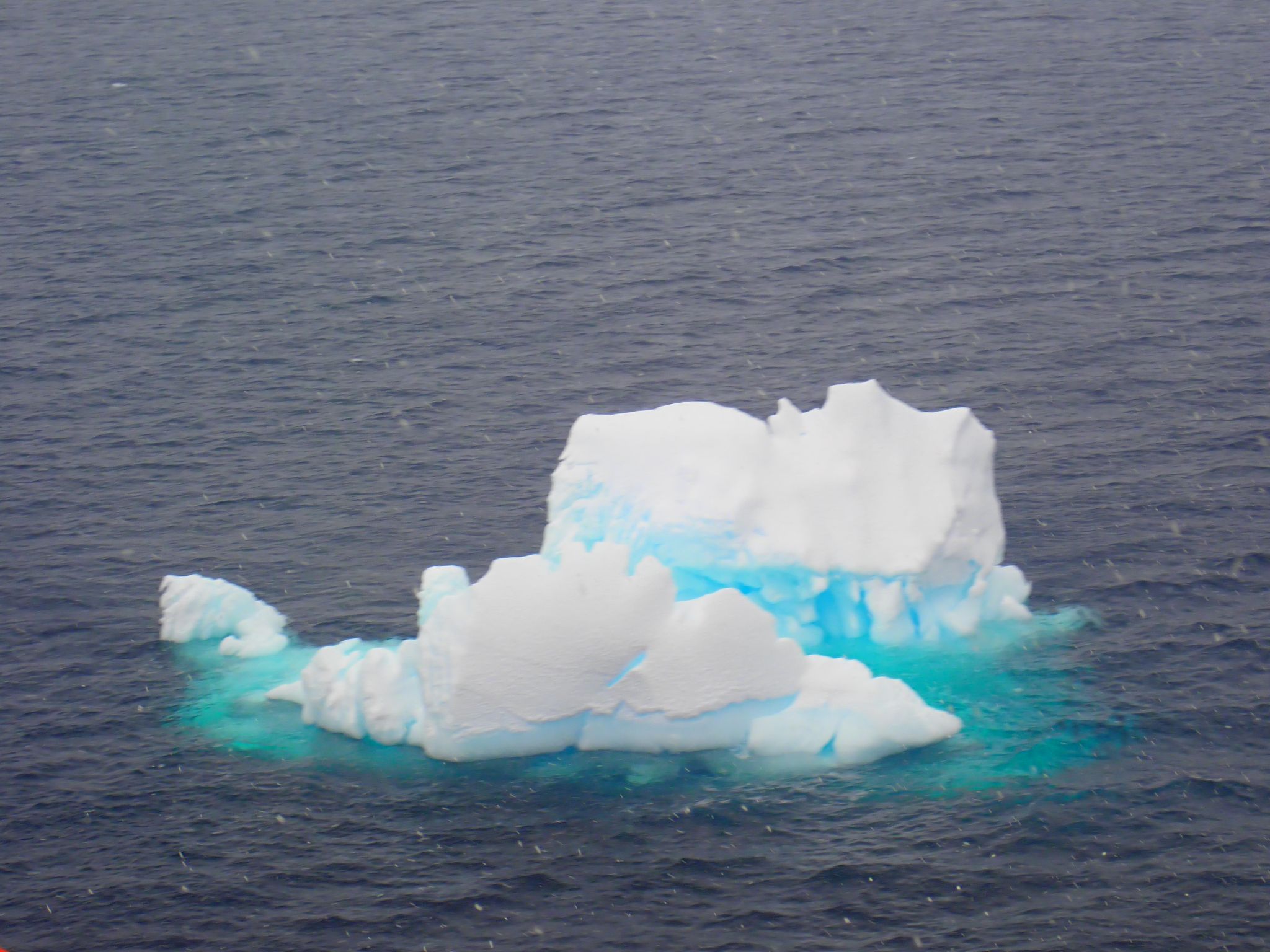 A
B
C
D
[Speaker Notes: A-Small piece of floating sea ice
B-Mountains in Antarctica
C-Antarctic glacier
D-Larger piece of floating sea ice

All images, Kasey Walsh]
What Animal are You Today?
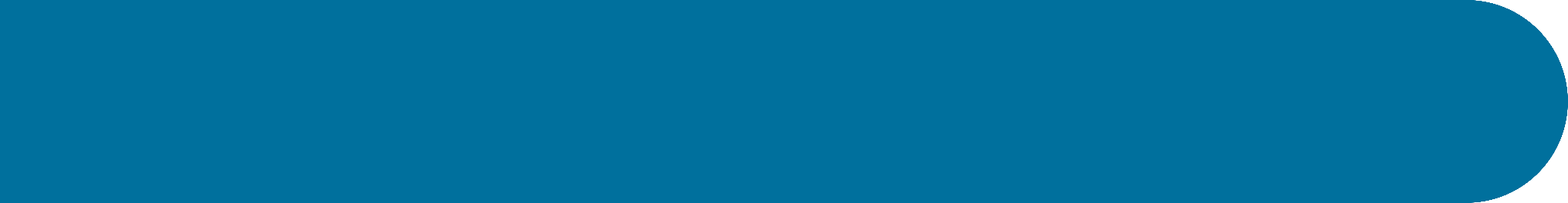 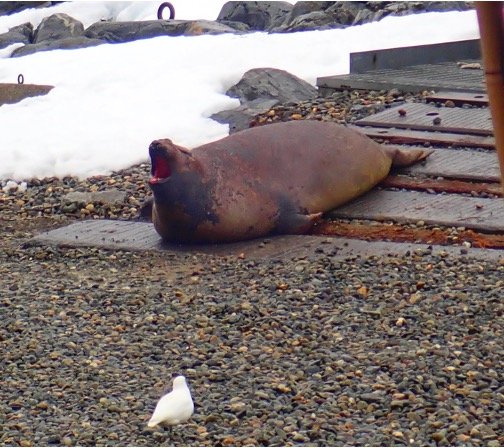 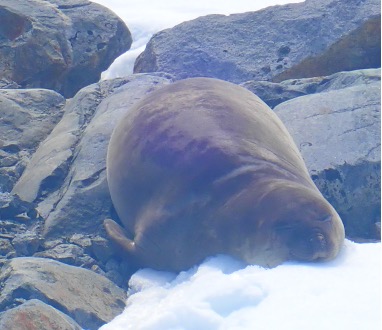 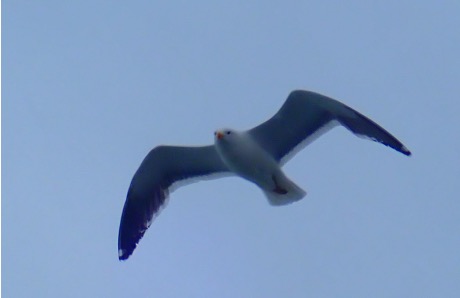 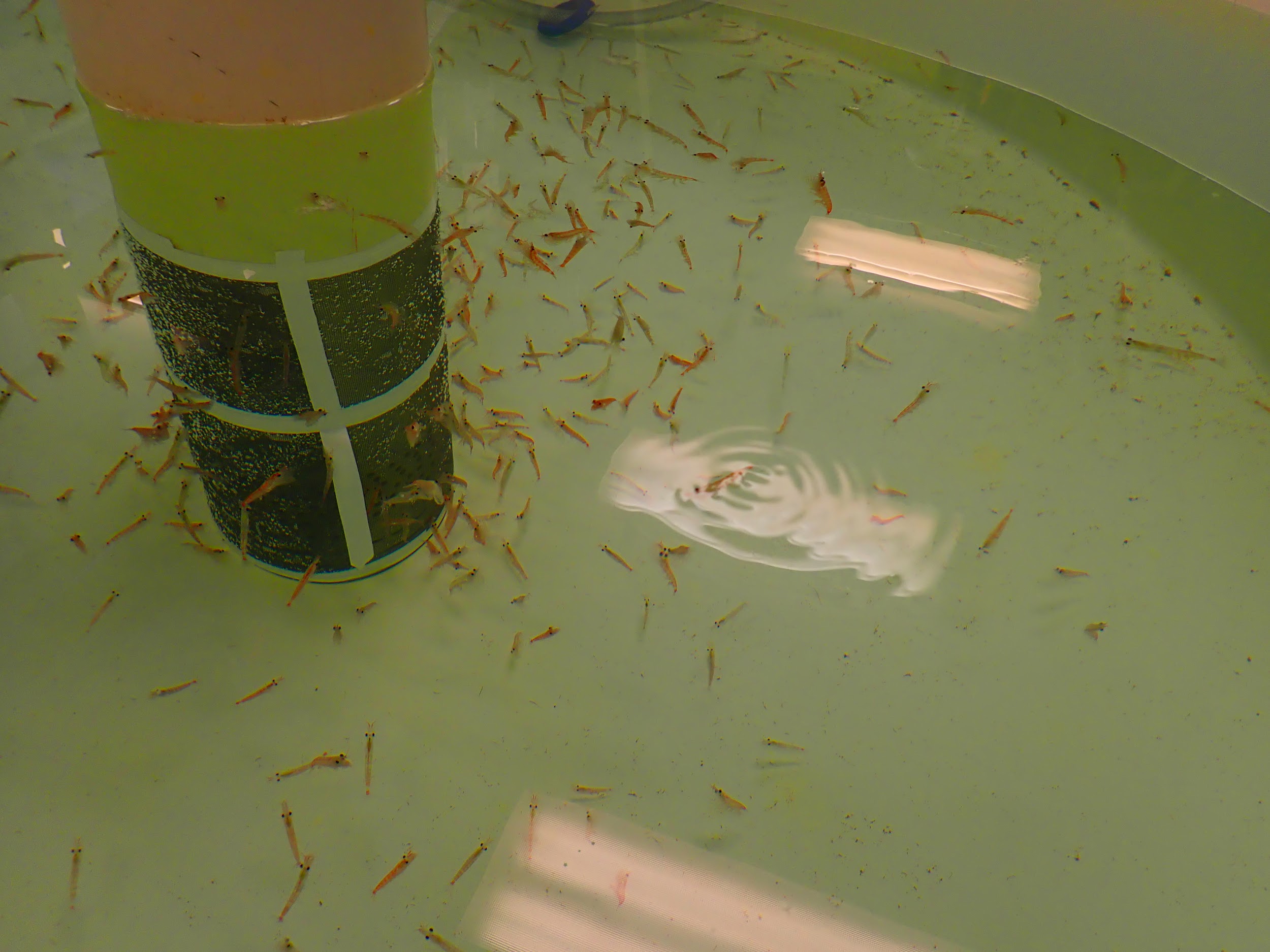 A
B
C
D
[Speaker Notes: A-
B-
C-Wandering Albatross
D-Krill 

All images, Kasey Walsh]
What Instrument are You Today?
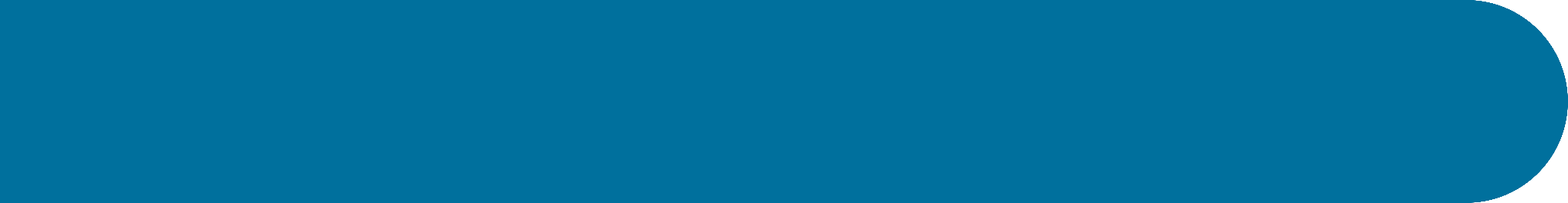 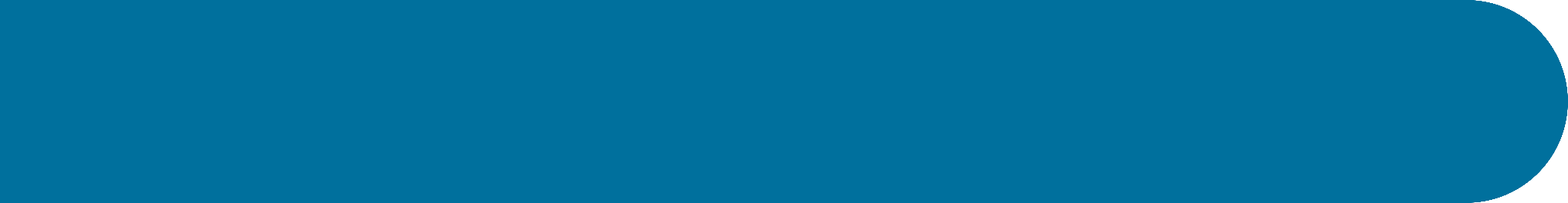 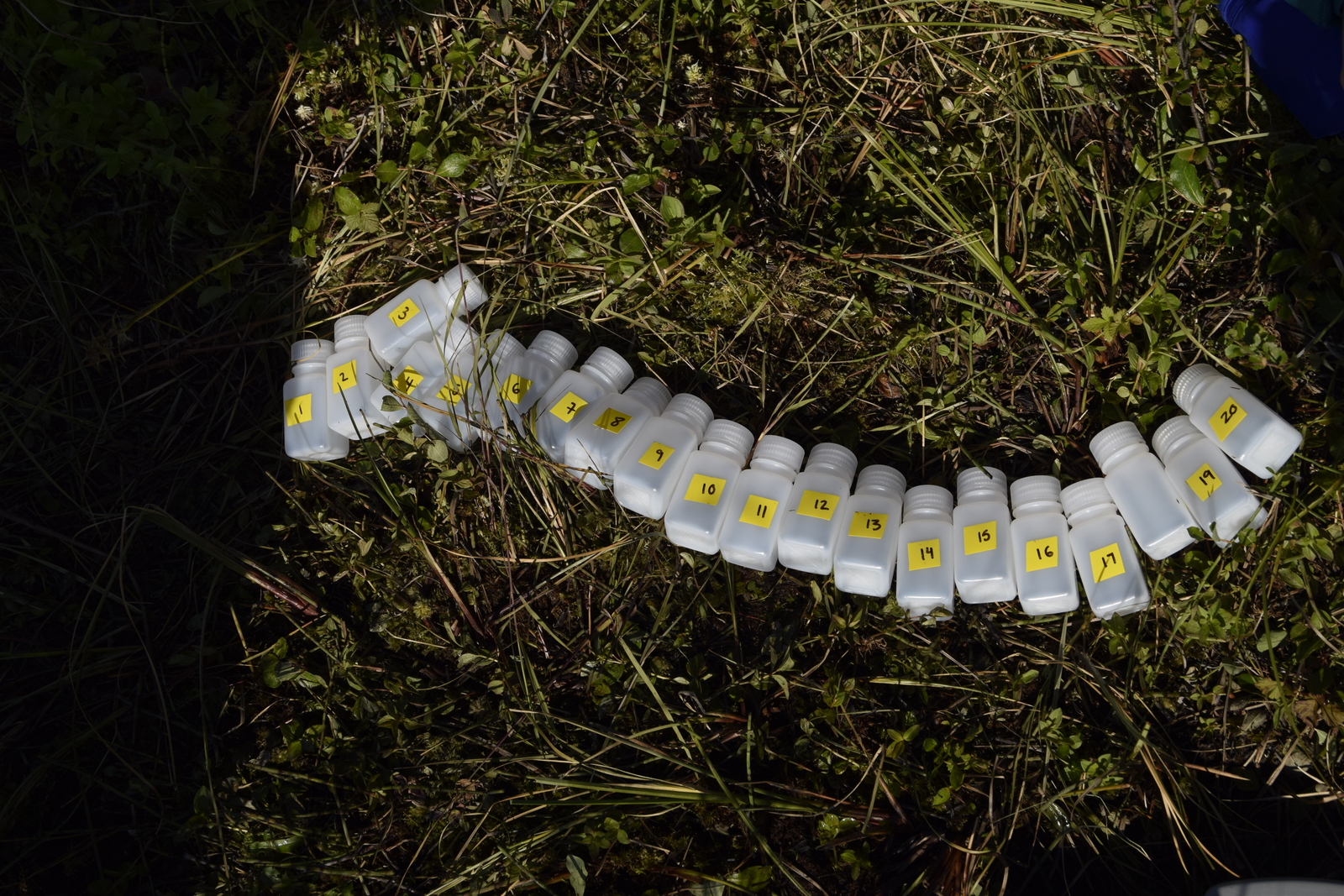 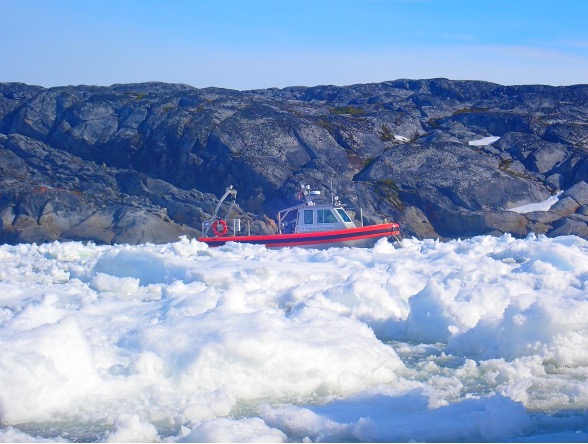 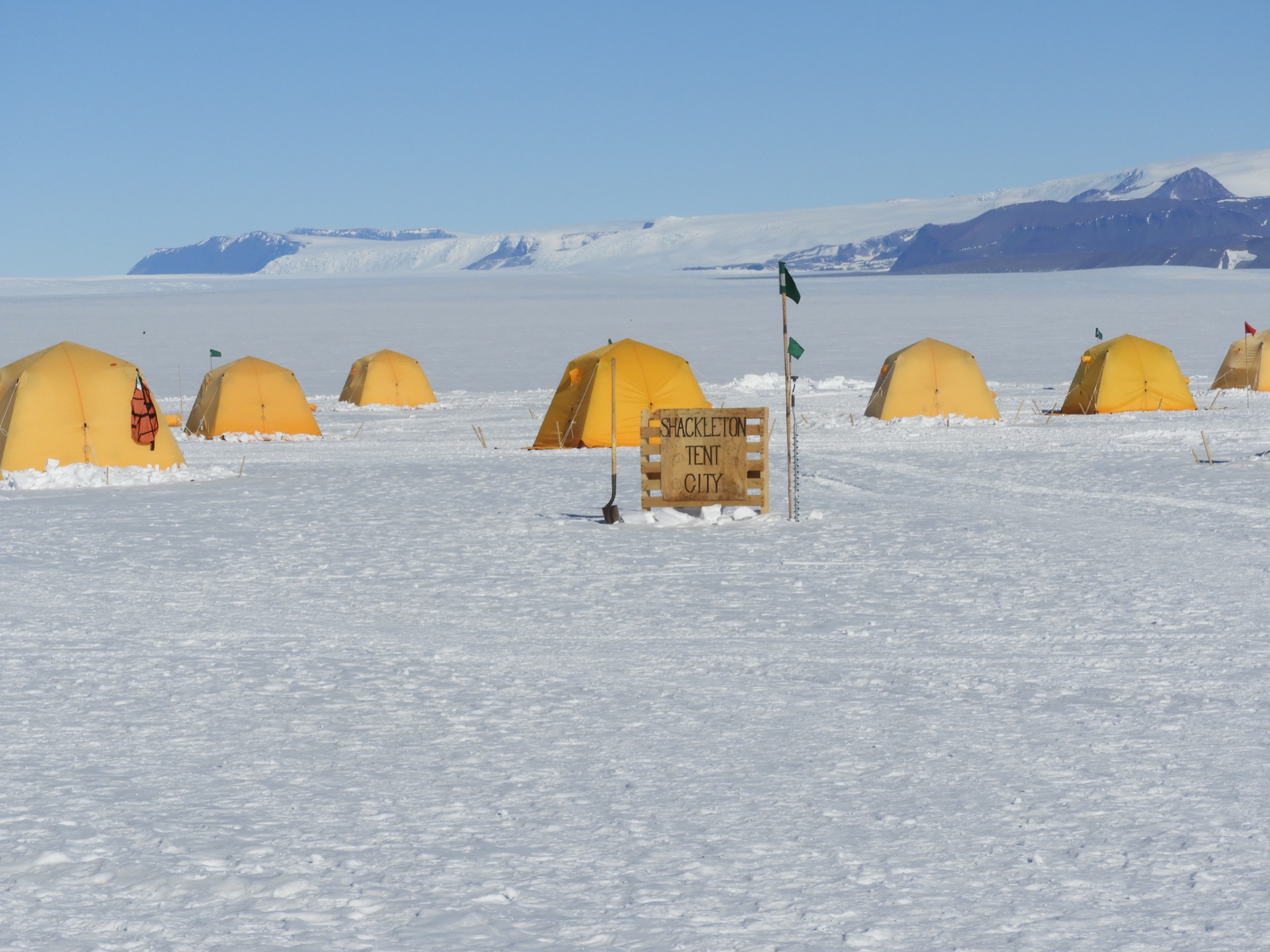 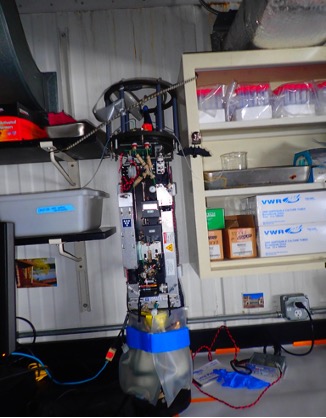 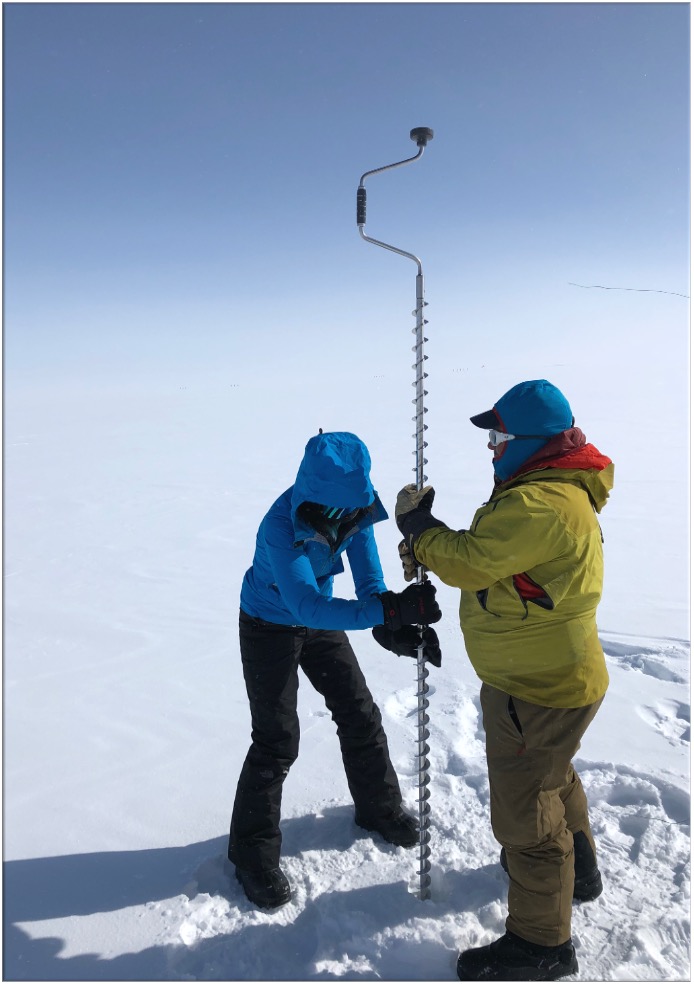 A
B
C
D
E
[Speaker Notes: A-Research boat
B-Sample bottles
C-Tents
D-”Floyd” an imaging robot
E-Hand auger to drill ice

Picture Credits:
A & D-Kasey Walsh
B-Bianca Rodriguez-Cardona
C-Stacy Porter
D-Dr. Michalea King]